Как повысить                     СТРЕССОустойчивость(Тренинг для преподавателей)
Преподаватель авиатехникума 
Наталья Николаевна Соколова
Одним из важных личностных качеств преподавателя должна быть стрессоустойчивость.
Сохранение или повышение стрессоустойчивости связано с поиском ресурсов.  Под ресурсами понимаются внутренние и внешние переменные, способствующие психологической устойчивости в стрессогенных ситуациях.
Цель тренинга: обучить приемам и способам снятия внутреннего напряжения приемлемыми для каждого участника способами
«СТИРКА»
Представьте себе, что вы живете в те времена, когда все   стирали белье вручную и развешивали его для просушки на улице. У вас в корзине скопилась гора грязного белья, и вам нужно обязательно сегодня его высти-рать. Однако, выглянув в окно, вы видите, что небо покрыто тяжелыми свинцовыми тучами. Какие мысли при этом приходят вам в голову?
Варианты
1. "Вот так дела! Может быть, мне стоит отложить стирку до завтра? Но тогда во что же одеться?»

2 . "Подожду немного, может быть, погода наладится»

3 . "Сегодня по прогнозу не должна быть такая погода»

4 . "Не важно, пойдет дождь или нет, я все-таки начну стирку"
Когда к скучным домашним делам добавляется еще и плохая погода, человек невольно оказывается в стрессовой ситуации. 
Ваша реакция на неудачу в день намеченной стирки является показателем, отражающим уровень стресса, испытываемого вами в жизни.
Вариант № 1
По шкале  от 0 до  100 уровень стресса у вас достигает отметки 80.
Вы позволяете оказывать влияние на свою жизнь всем мелким неприятностям, которые могут с вами случиться. Вы настолько подвержены воздействию стресса, что малейшие препятствия и неудачи могут испортить вам настроение на длительное время. Вам пора взять отпуск и хорошенько отдохнуть.
Вариант № 2
Уровень стресса, составляет 50. Неблагоприятные обстоятельства не сбивают вас с толку, и вы продолжаете сохранять позитивное восприятие жизни даже при возникновении непре-двиденных неприятных условий. Вы по-прежнему стараетесь справляться с возникающими пробле-мами, и в результате все складывается благопо-лучно.  Относитесь к препятствиям и неудачам, как к стимулу, побуждающему преодолевать их.
Вариант № 3
Уровень  стресса близок к 0.  Вы не позво-ляете мелким неприятностям и проблемам испортить вам день и не видите причин тревожиться по поводу их возникновения. Возможно, вы открыли для себя очень хорошую мудрую житейскую философию: мое волнение не станет препятствием для дождя, он все равно пойдет.
Вариант № 4
Уровень  стресса равен 100. Вы ощущаете гнет такого количества неблагоприятных обстоятельств в своей жизни, что не обращаете внимания на существующие реальные условия и пытаетесь делать невозможное, чтобы их изменить. Когда  вы сталкиваетесь с еще более серьезной проблемой, то испытываете еще больший стресс, чем прежде. Успокойтесь и воспринимайте происходящее более хладнокровно, ведь после грозовой погоды обычно наступает прекрасный солнечный день.
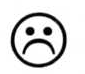 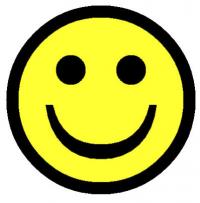 Способы снятия нервно-психического напряжения
Цель: обмен позитивным опытом   регуляции нервно-психического состояния

Вспомните и расскажите коллегам о своем способе выхода из стресса
Основные принципы борьбы со стрессом
Научиться по новому смотреть на жизнь
Быть оптимистом
Регулярно заниматься физическими упражнениями
Учиться говорить «НЕТ»
Учиться радоваться жизни
Не быть максималистом
Не копаться в своем прошлом
Правильно питаться
Высыпаться
Благодарю  за внимание!